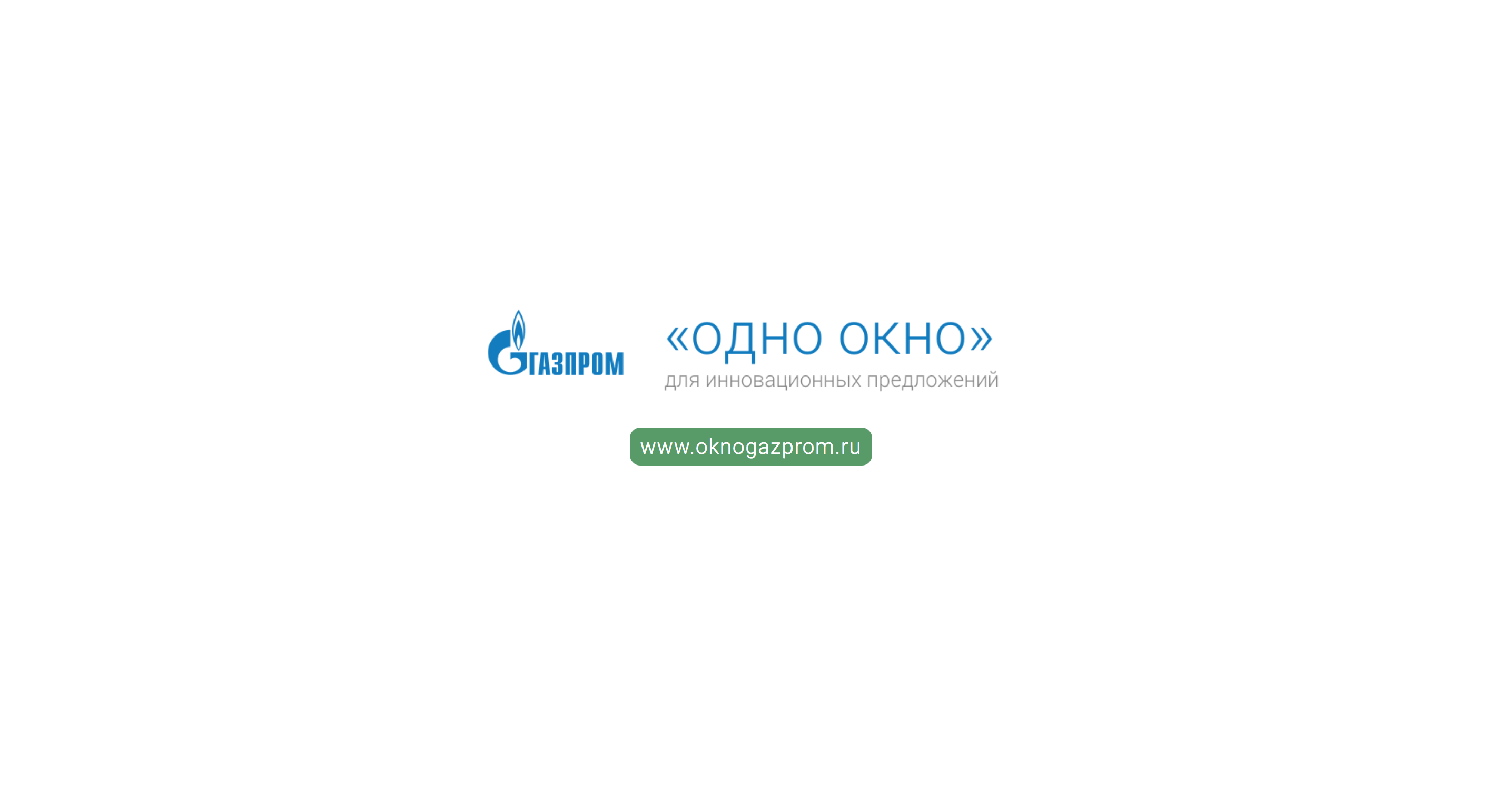 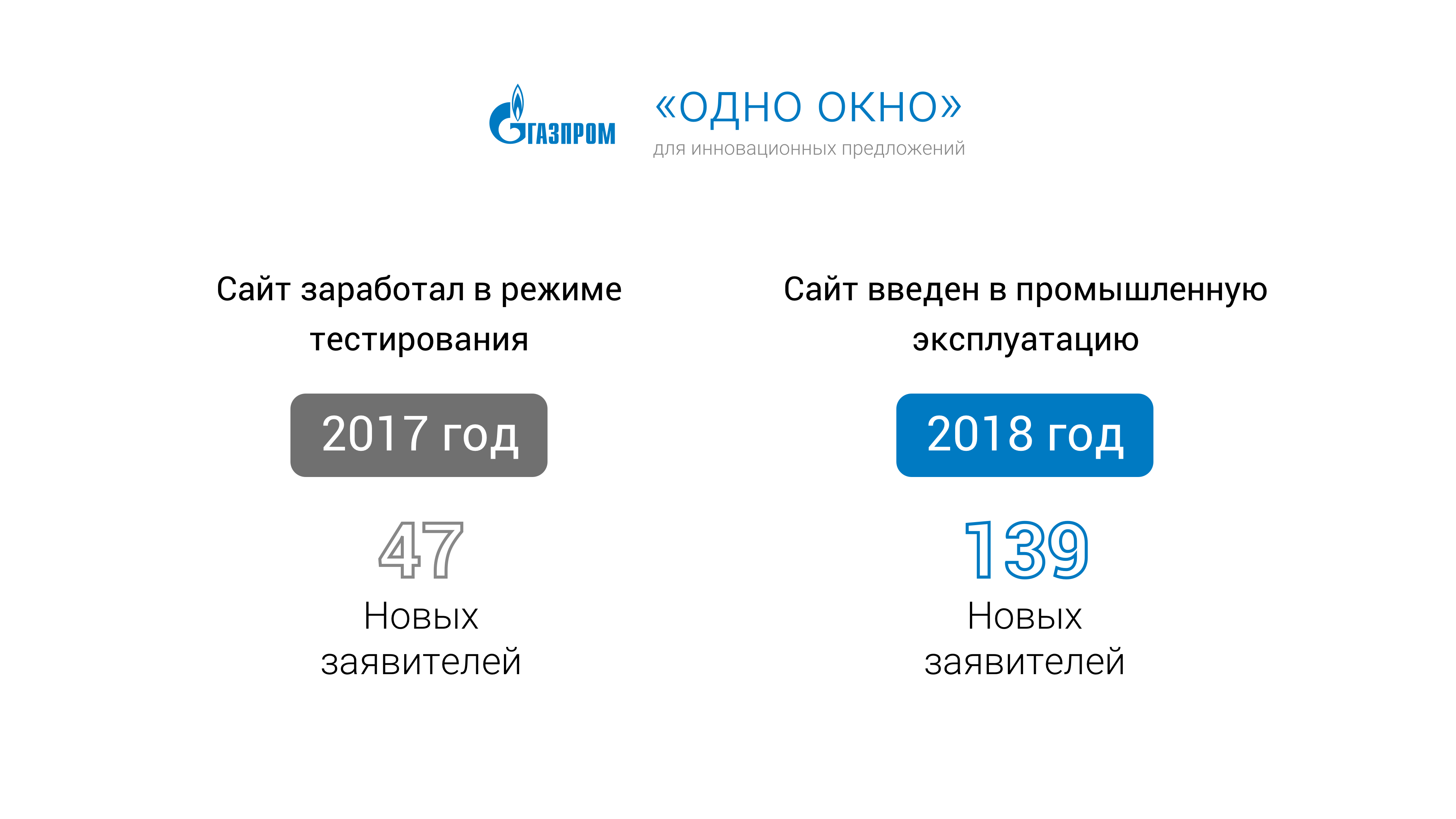 Как работает сайт Системы «одного окна»
Коммуникация на сайте
Прямая коммуникация
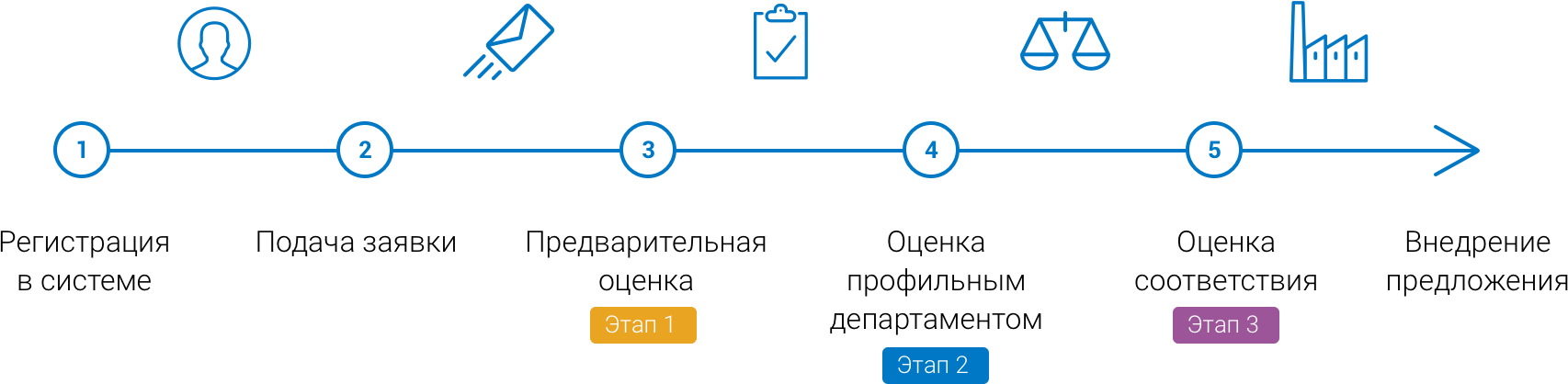 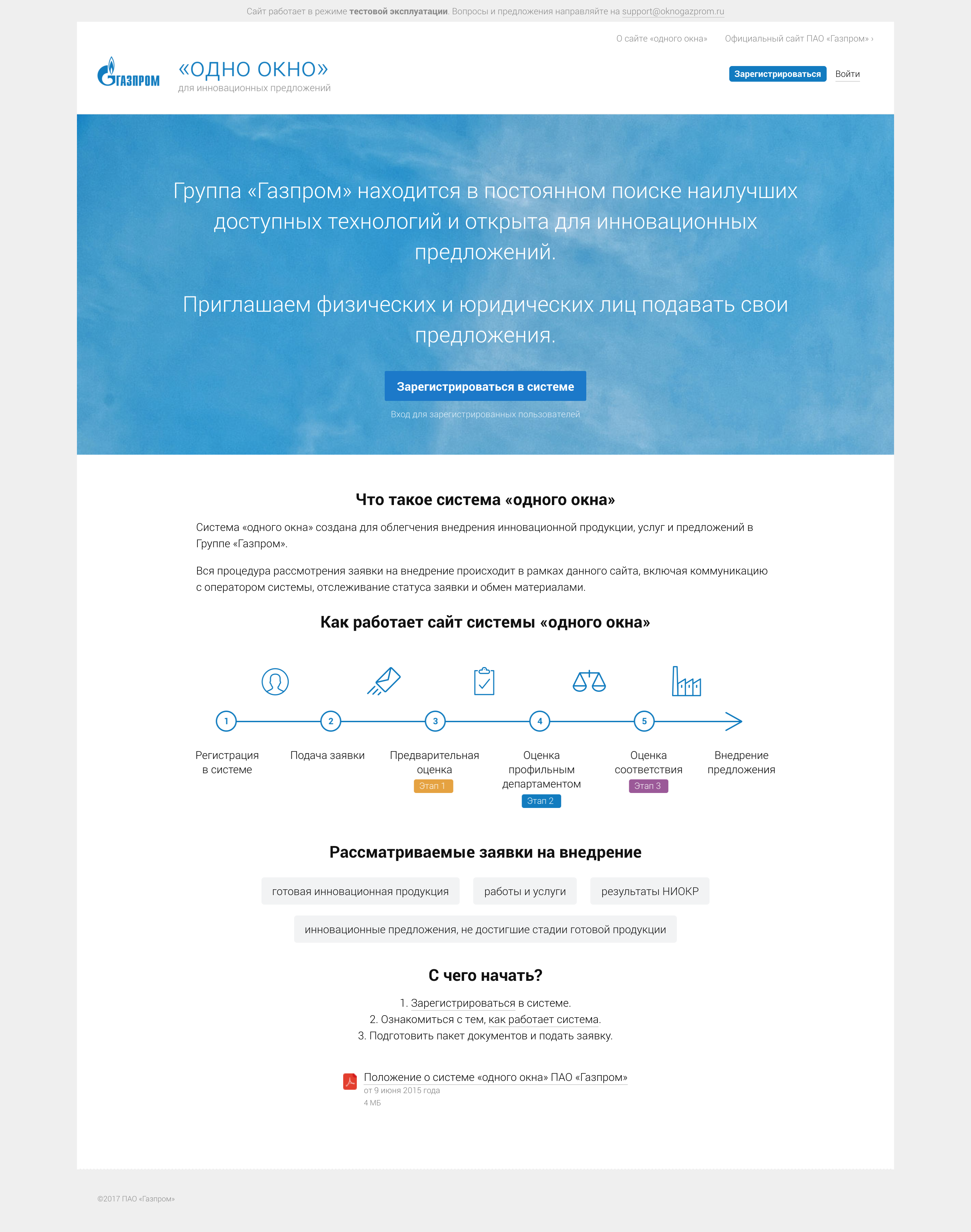 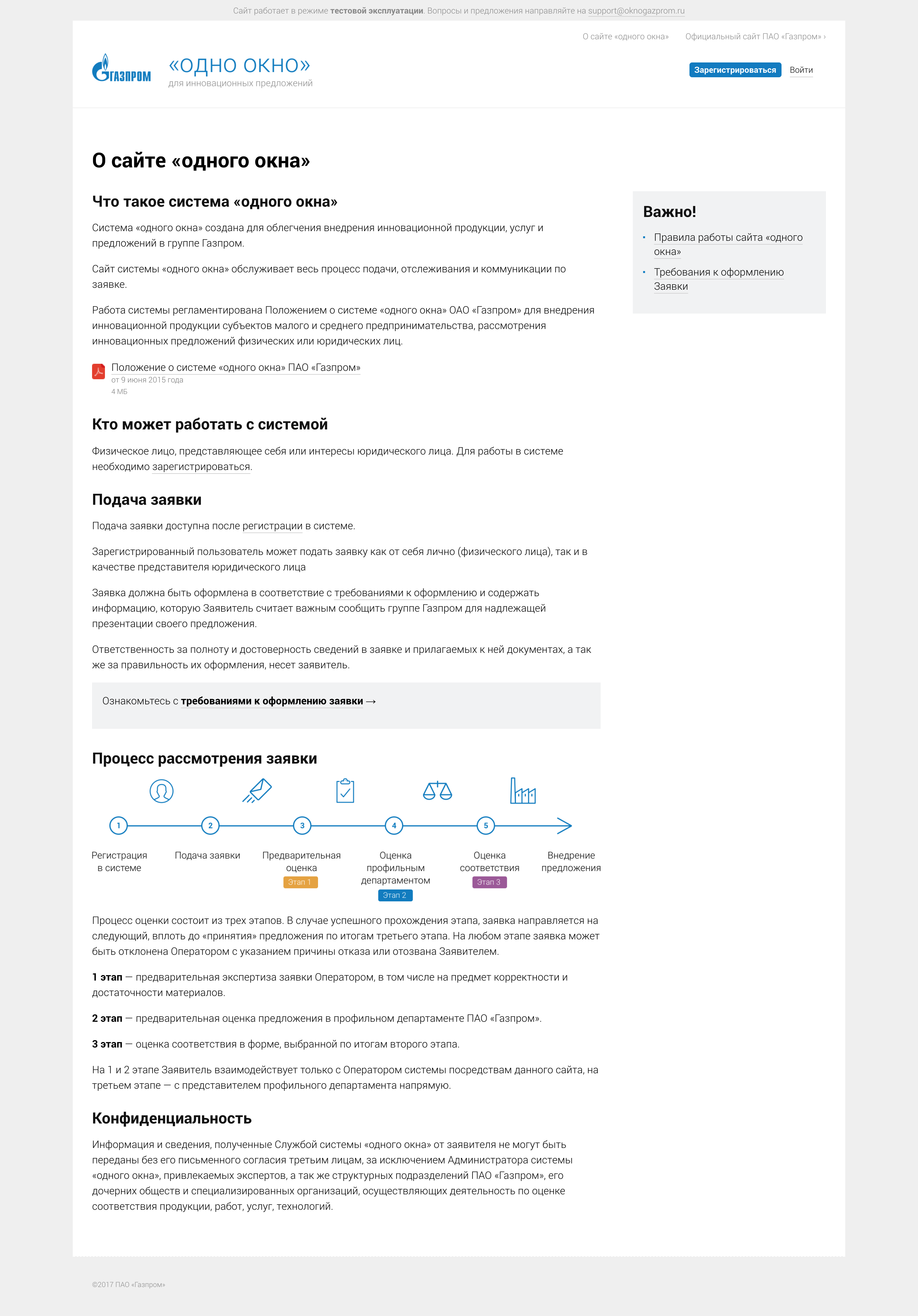 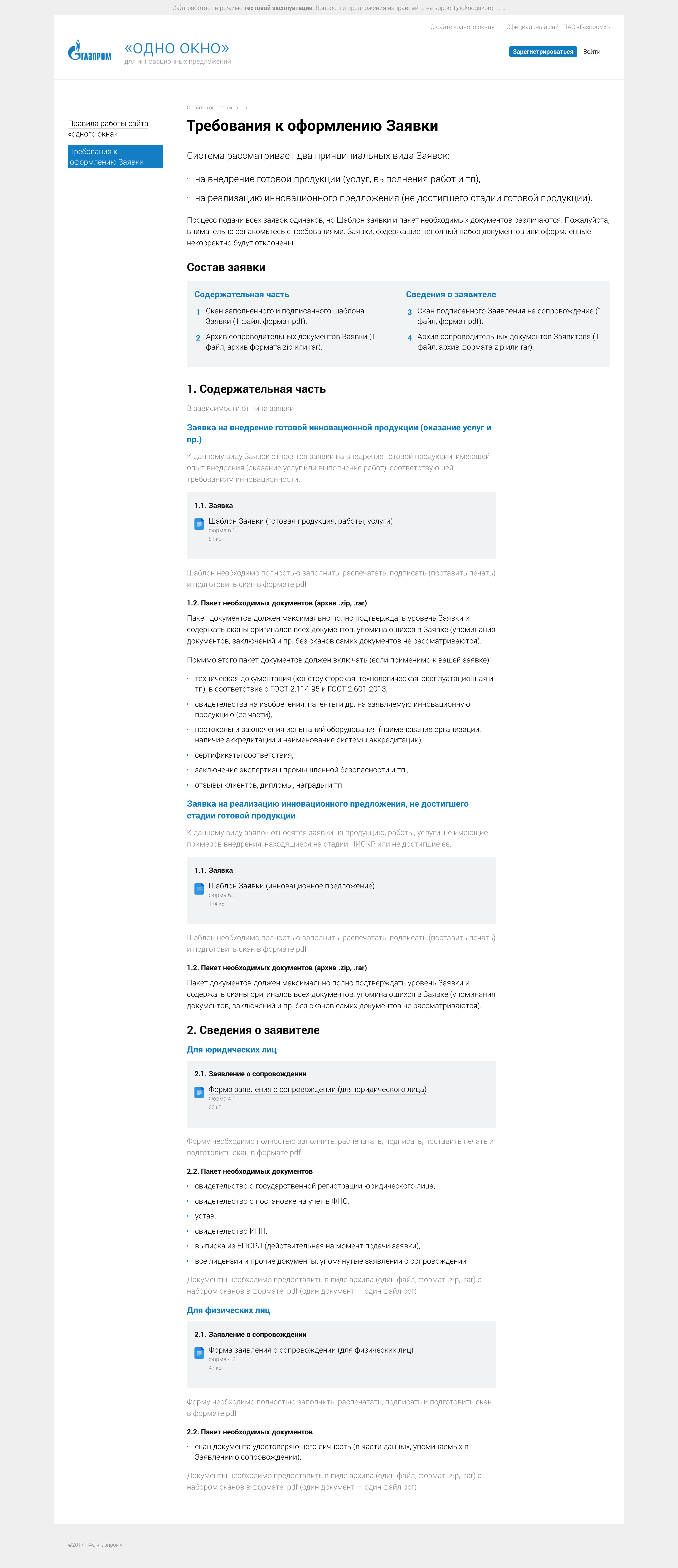 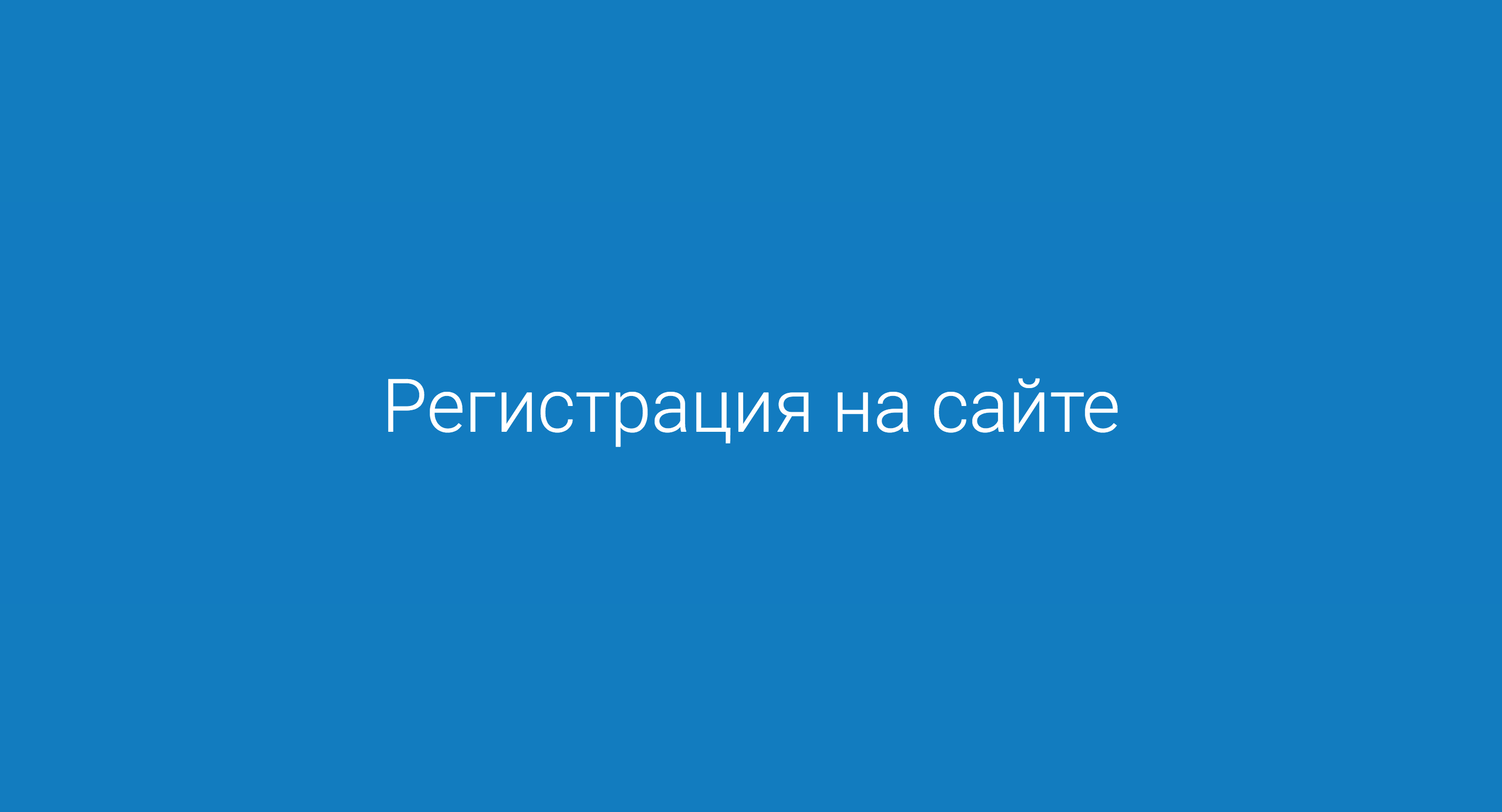 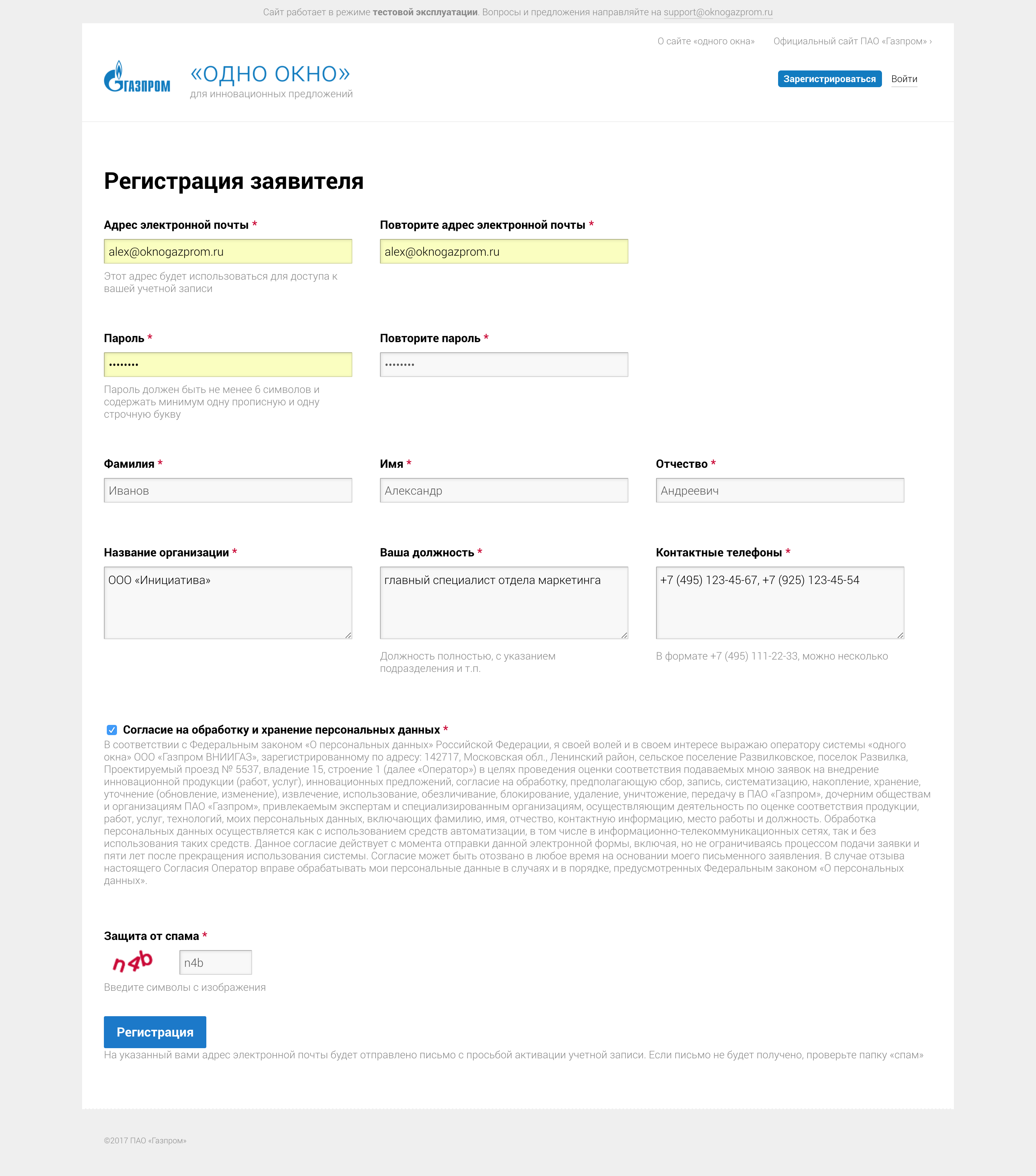 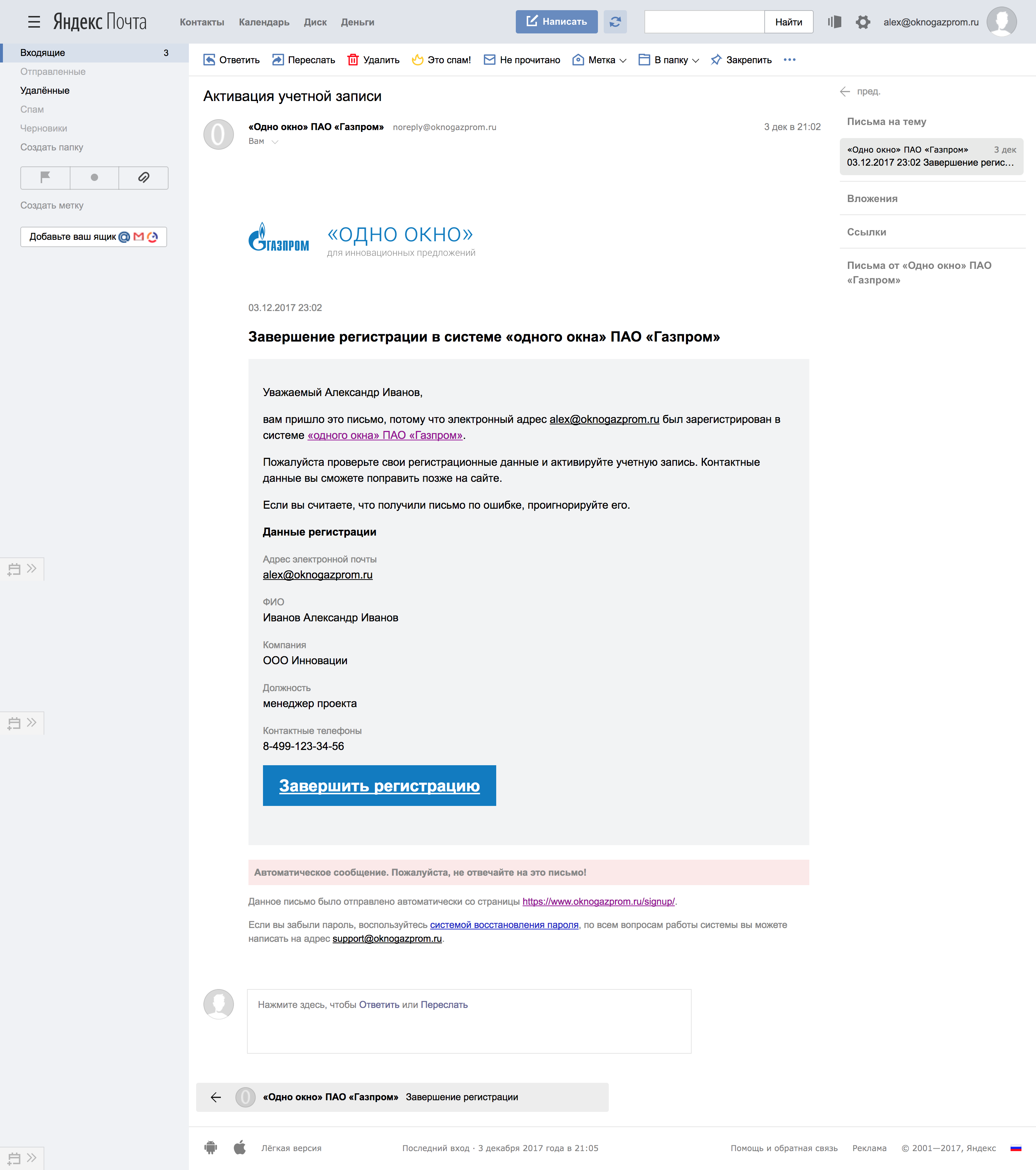 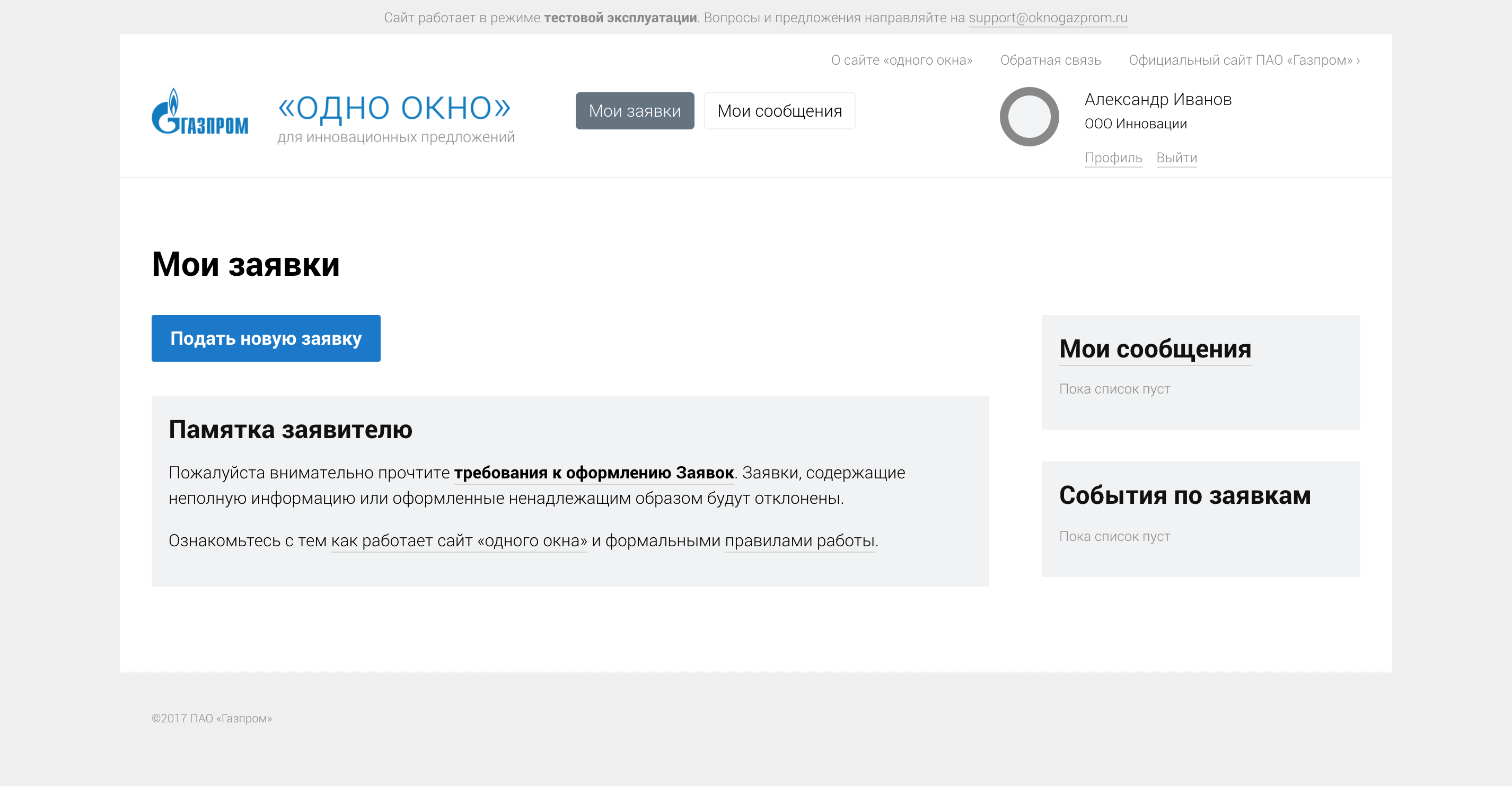 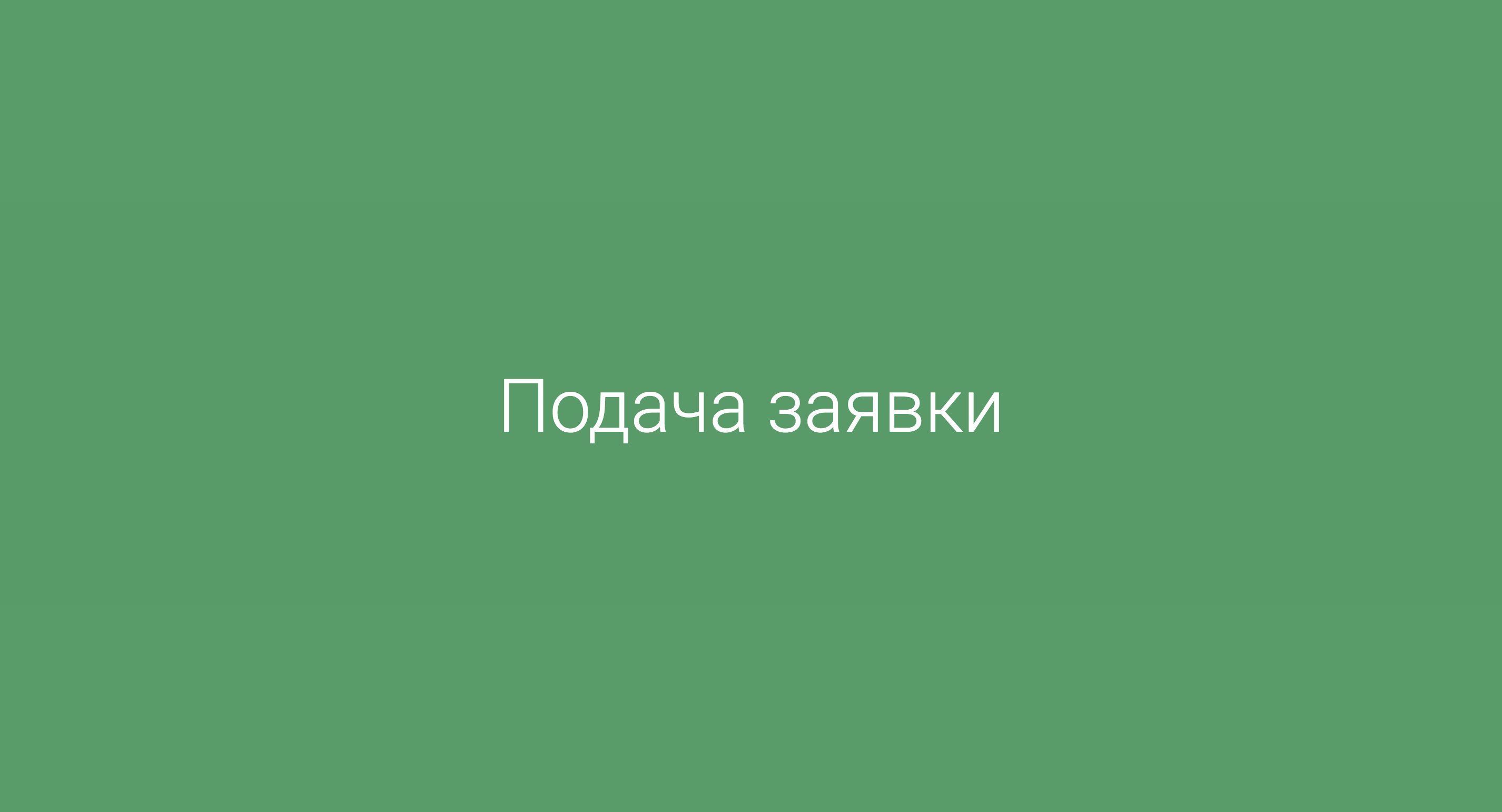 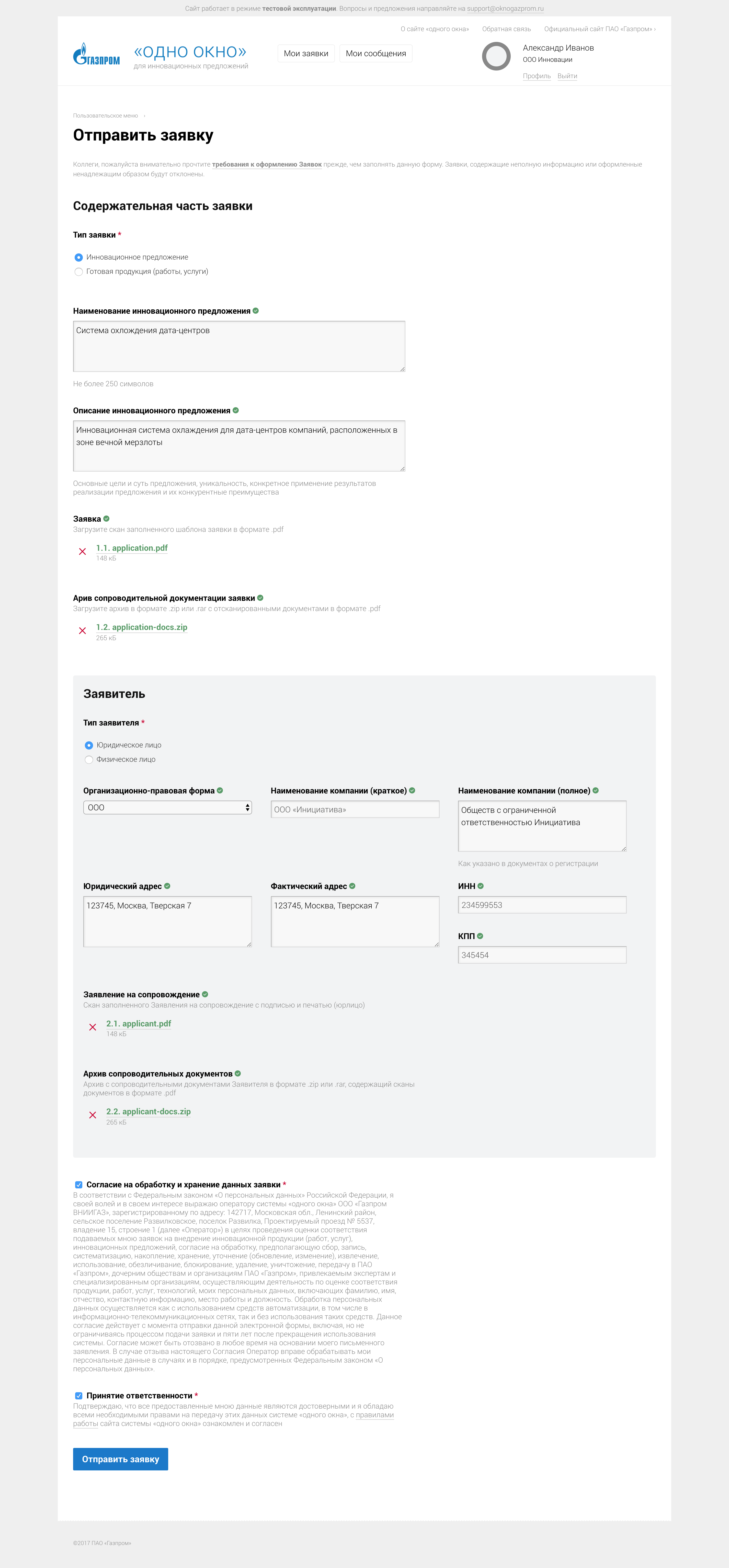 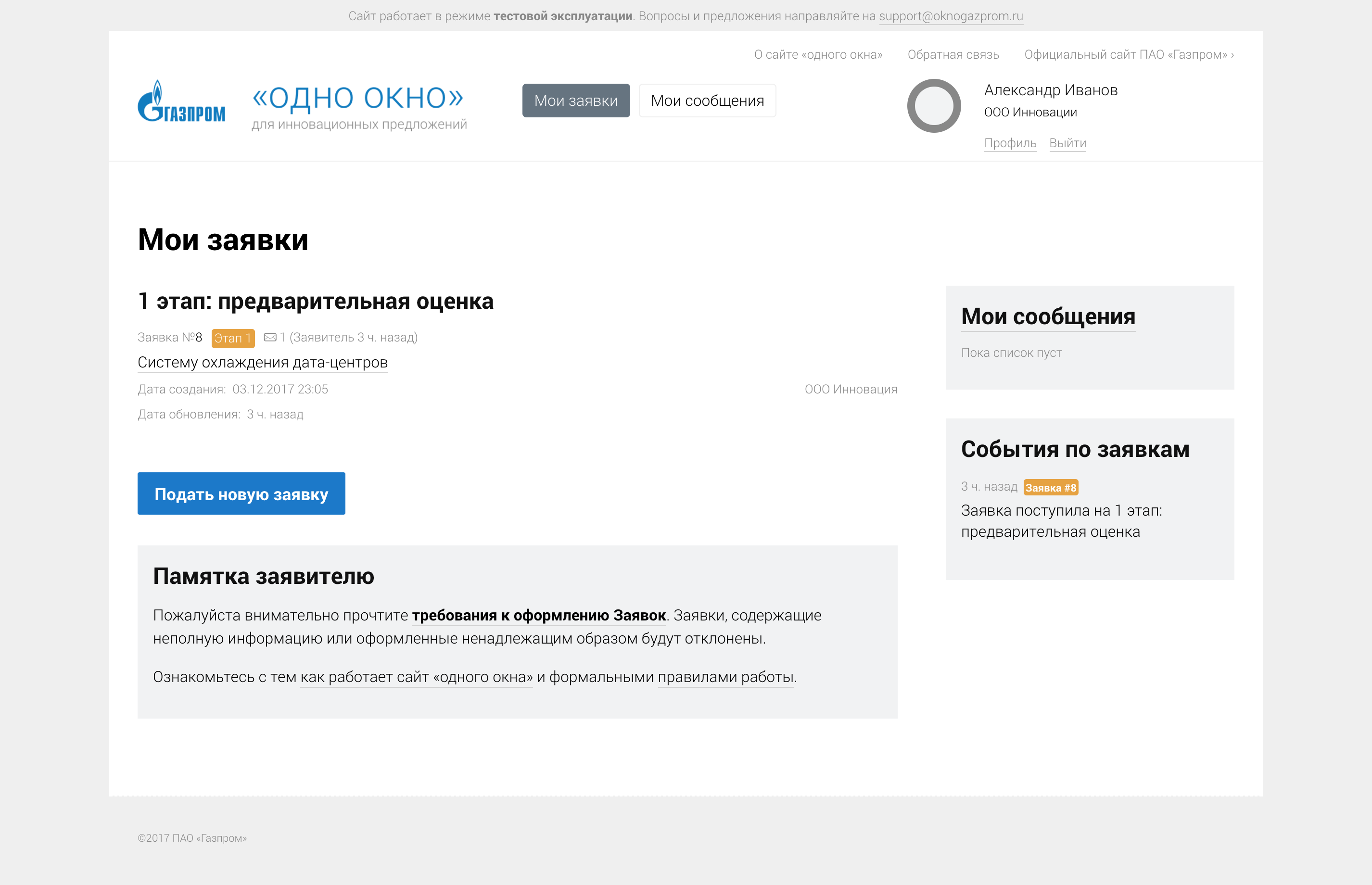 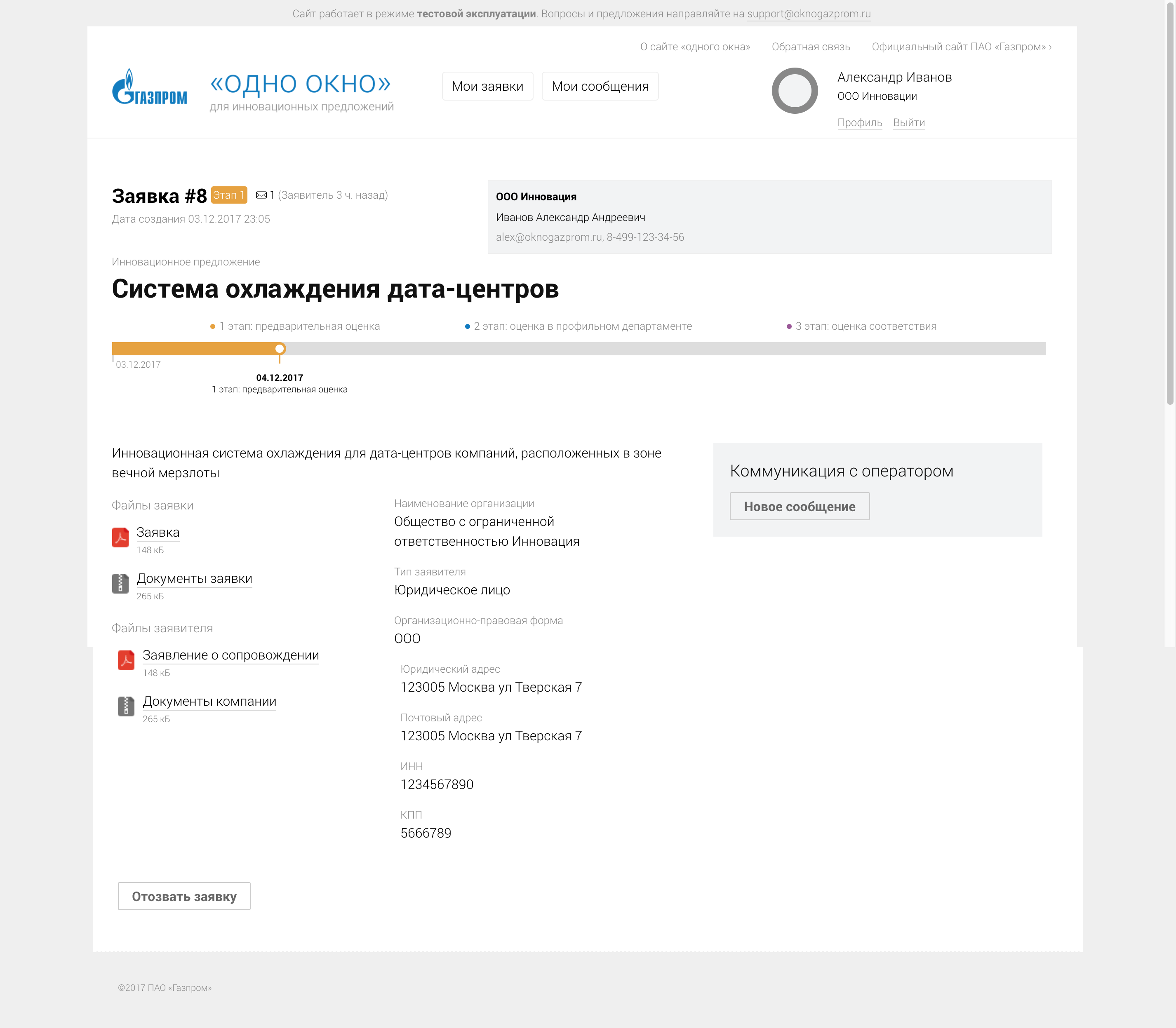 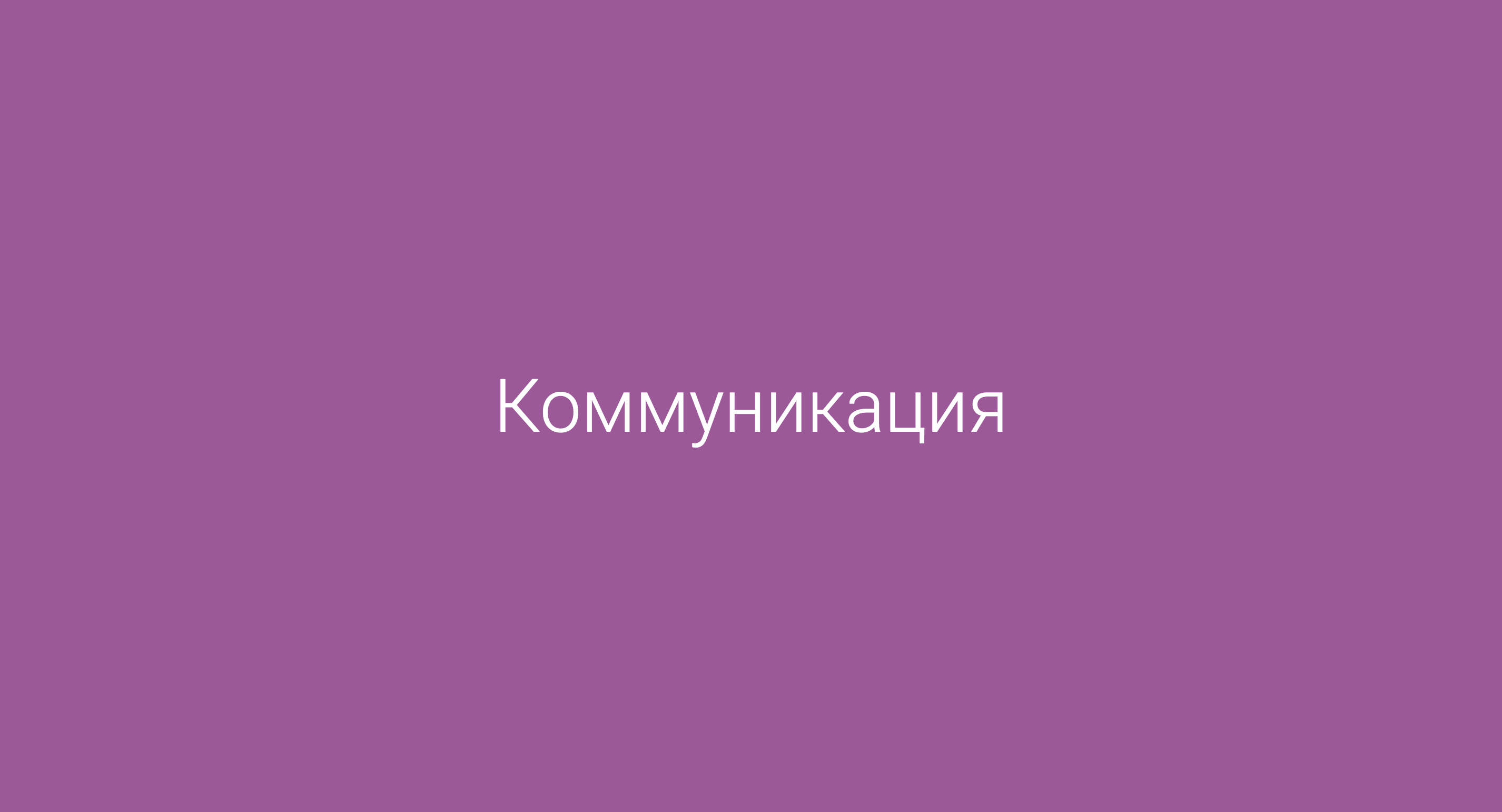 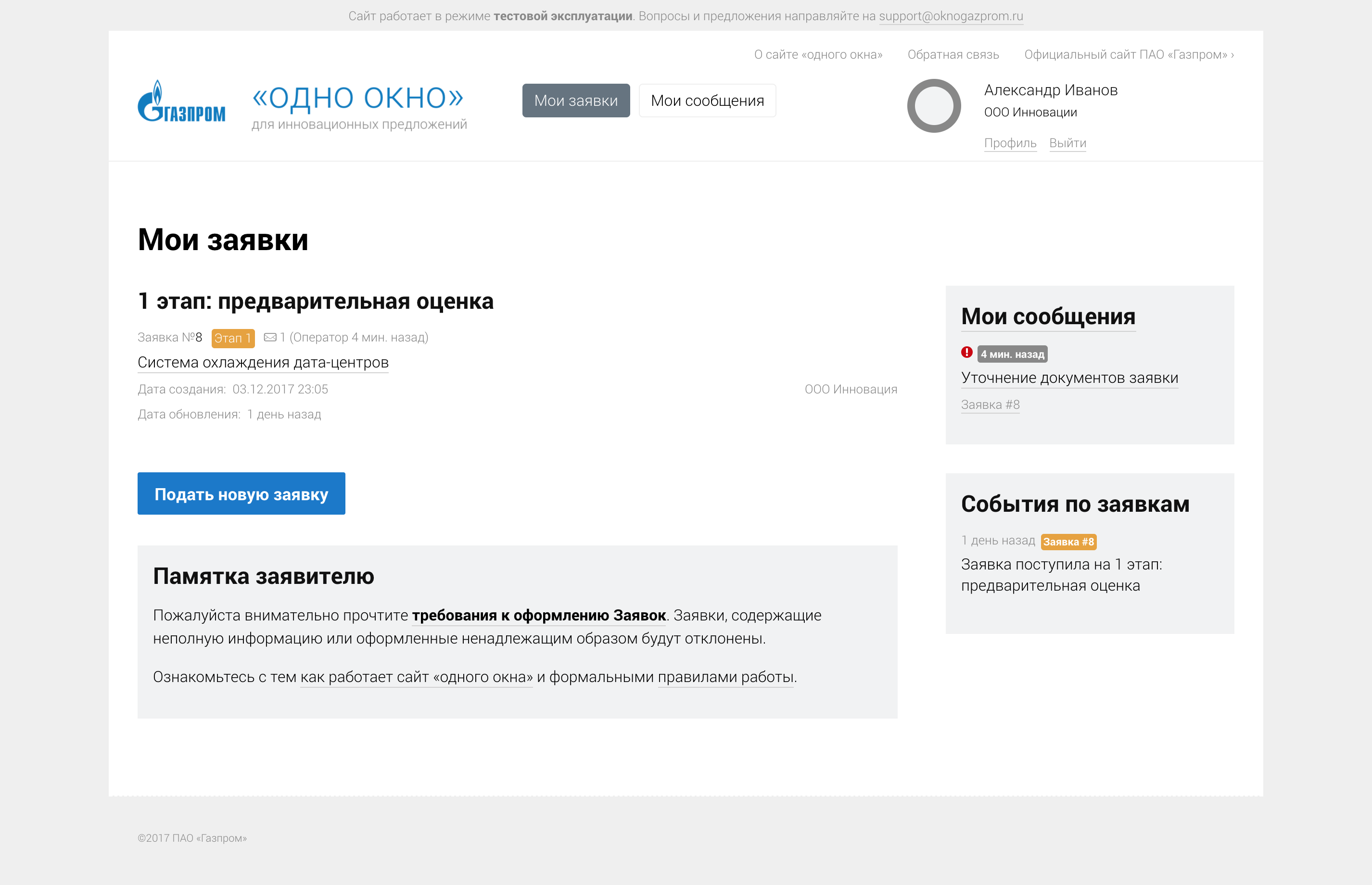 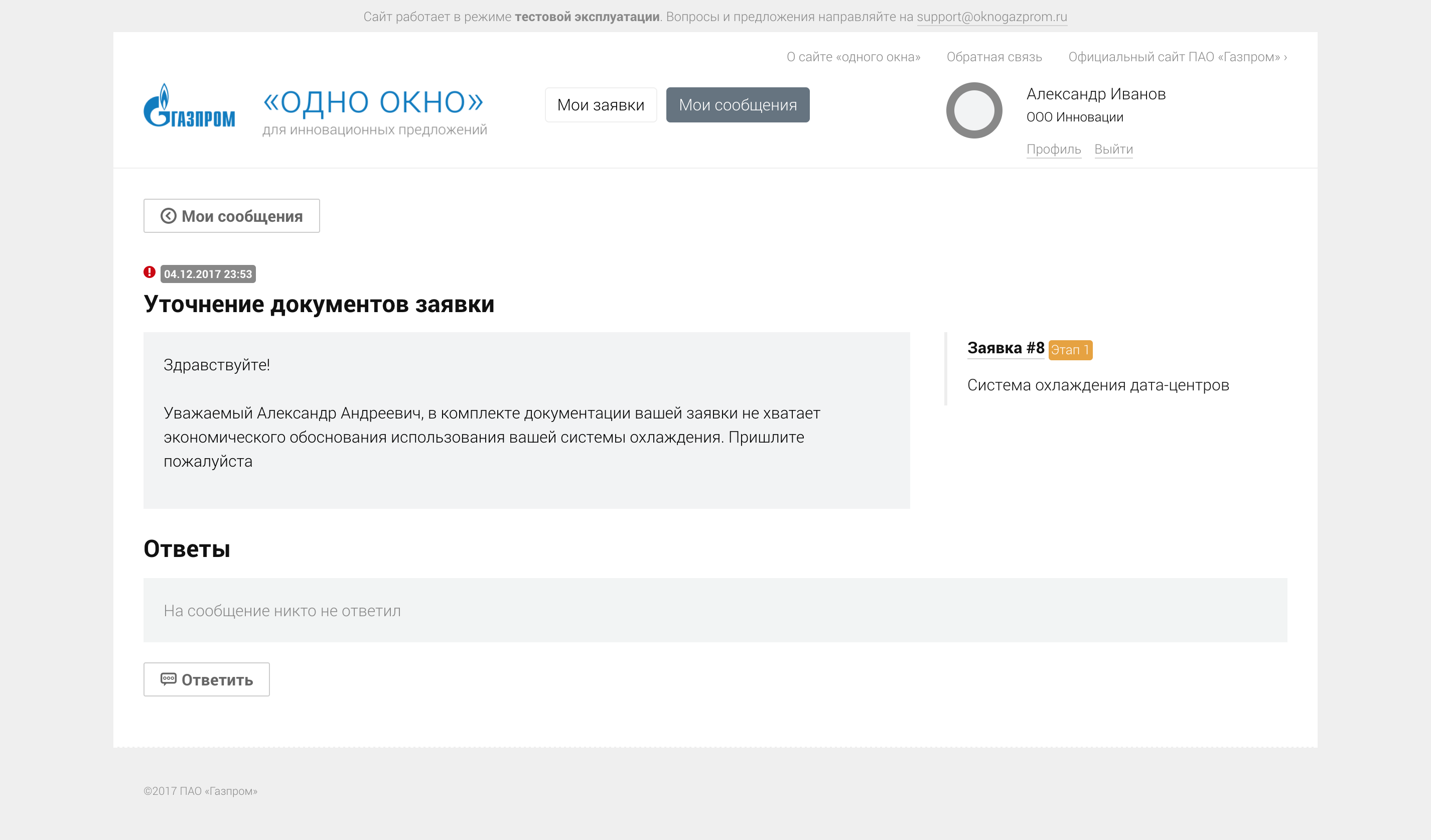 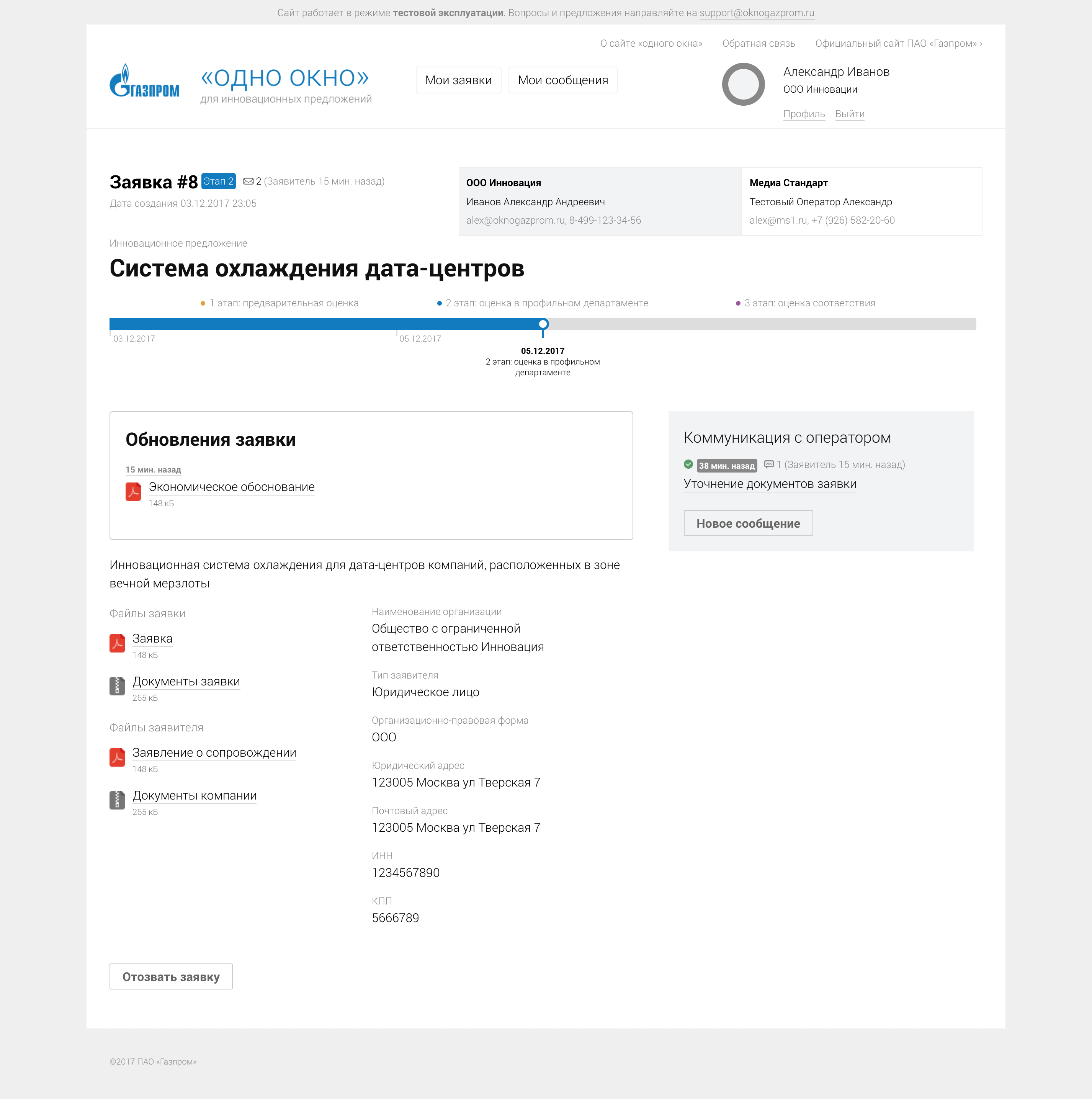 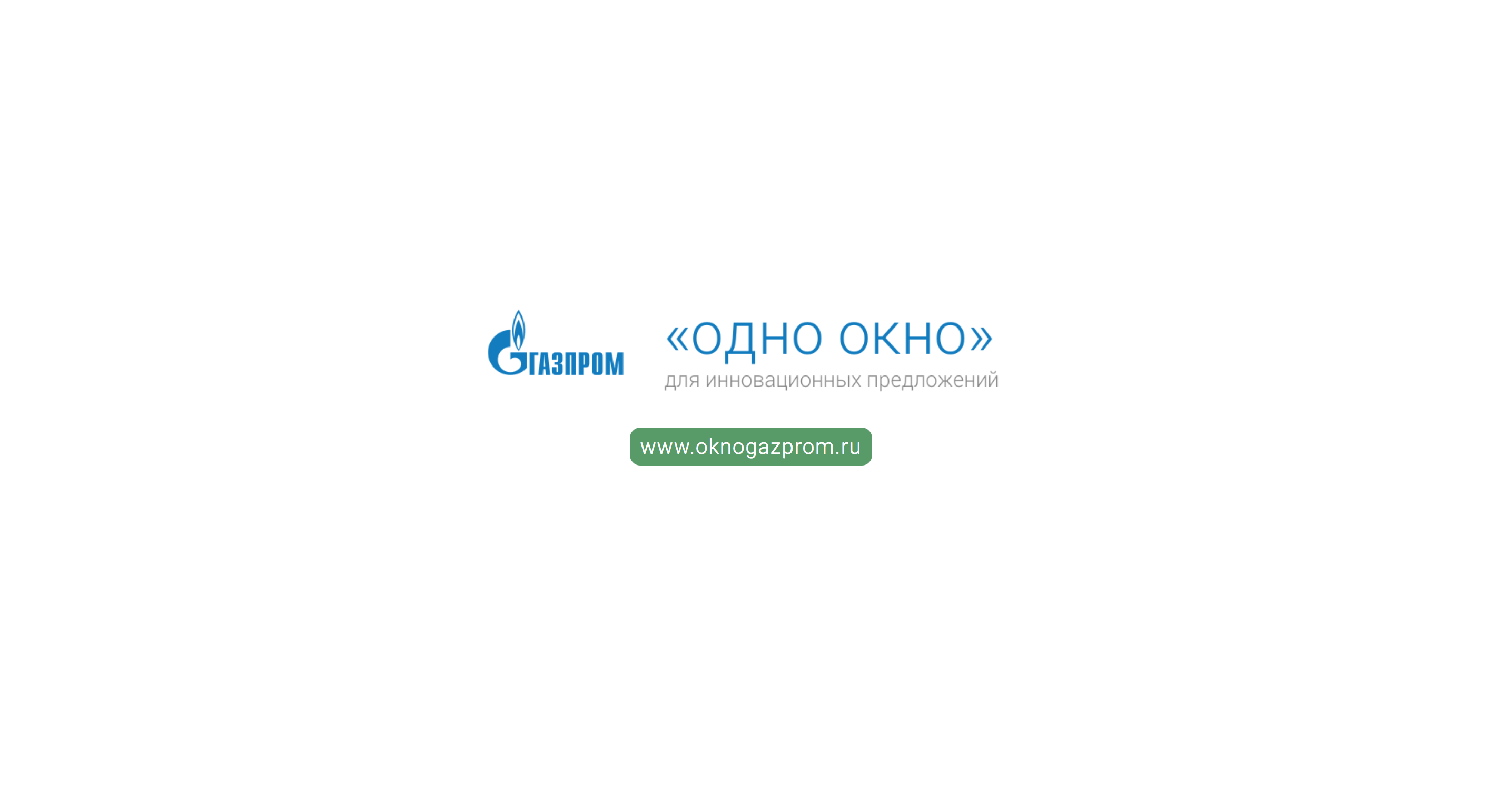